Αρχιτεκτονικός Σχεδιασμός ΙΜαρία Βρασίδα
Κάτόψεις
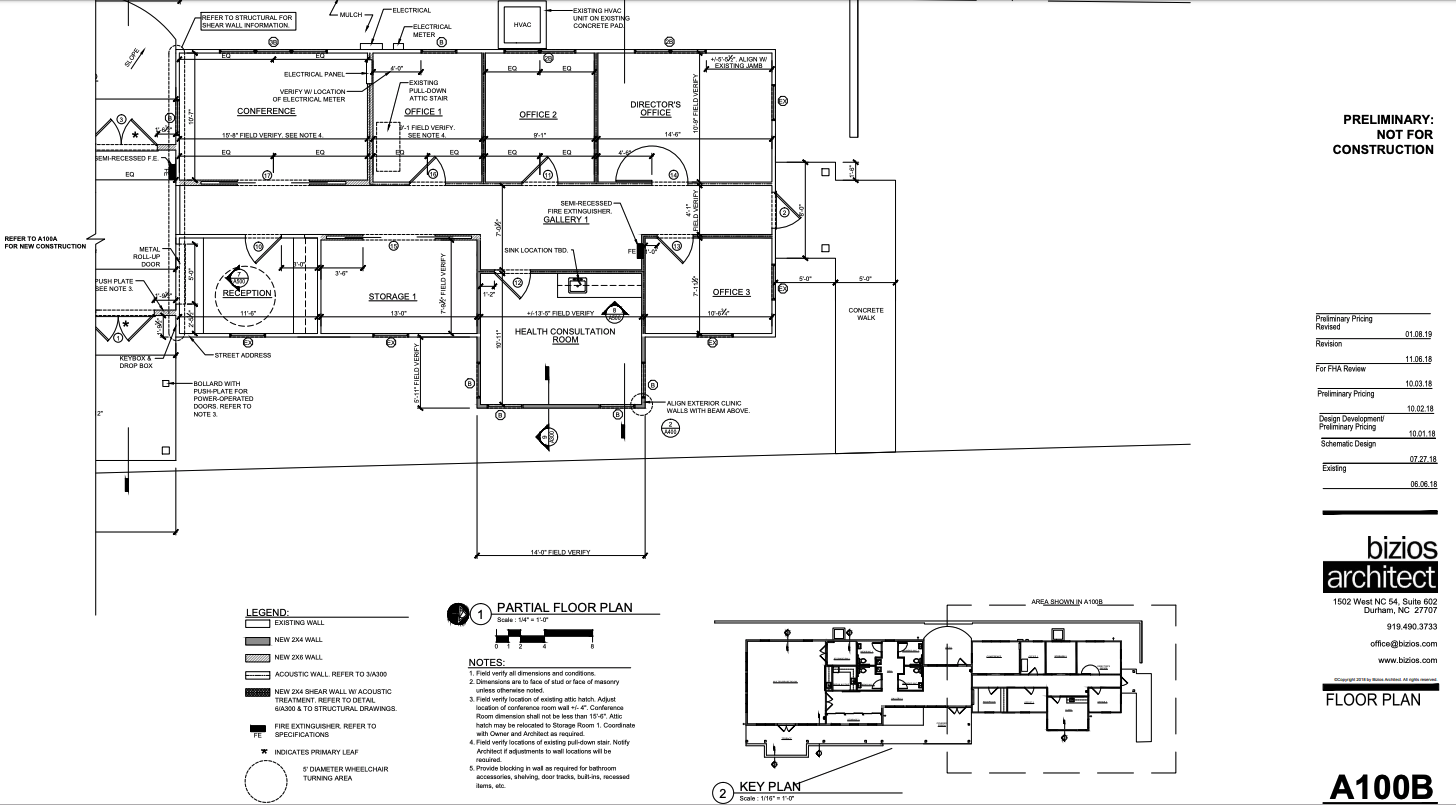 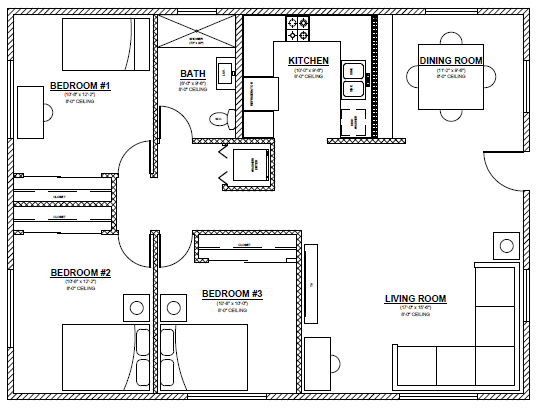 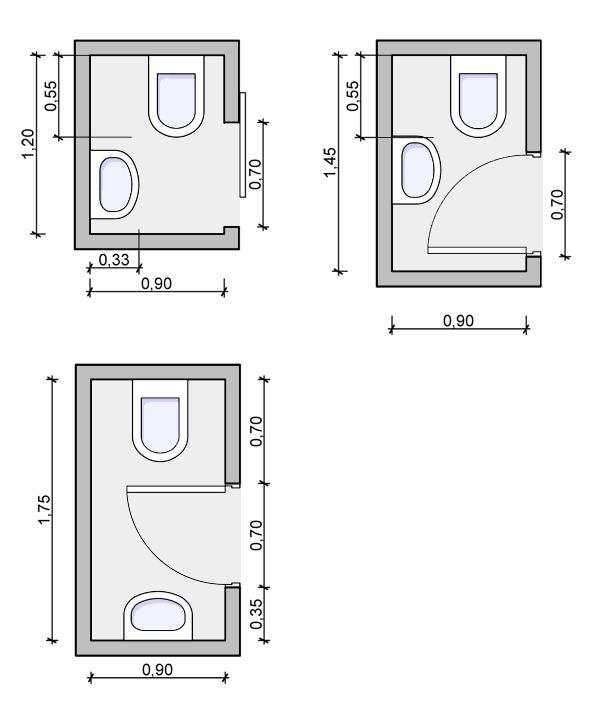 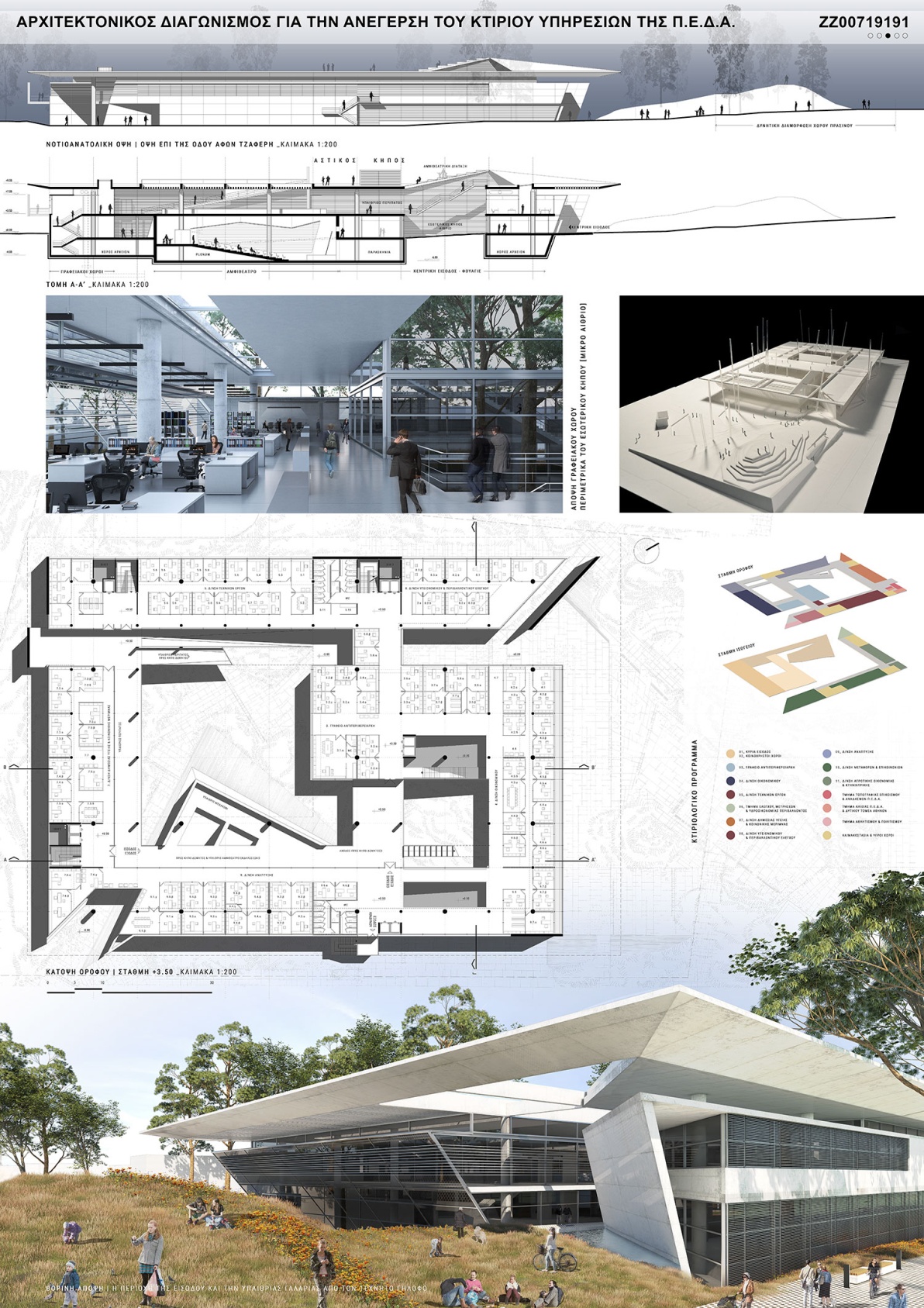 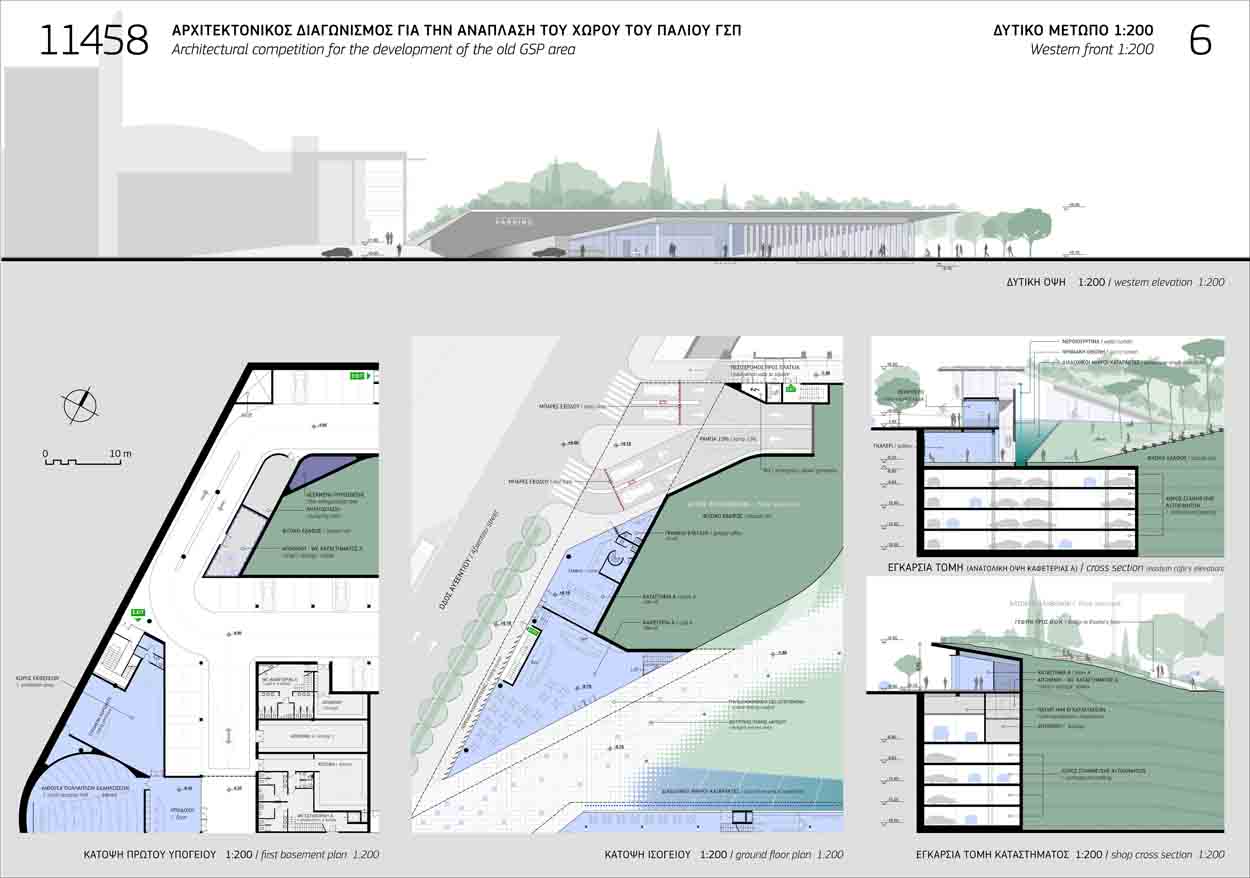 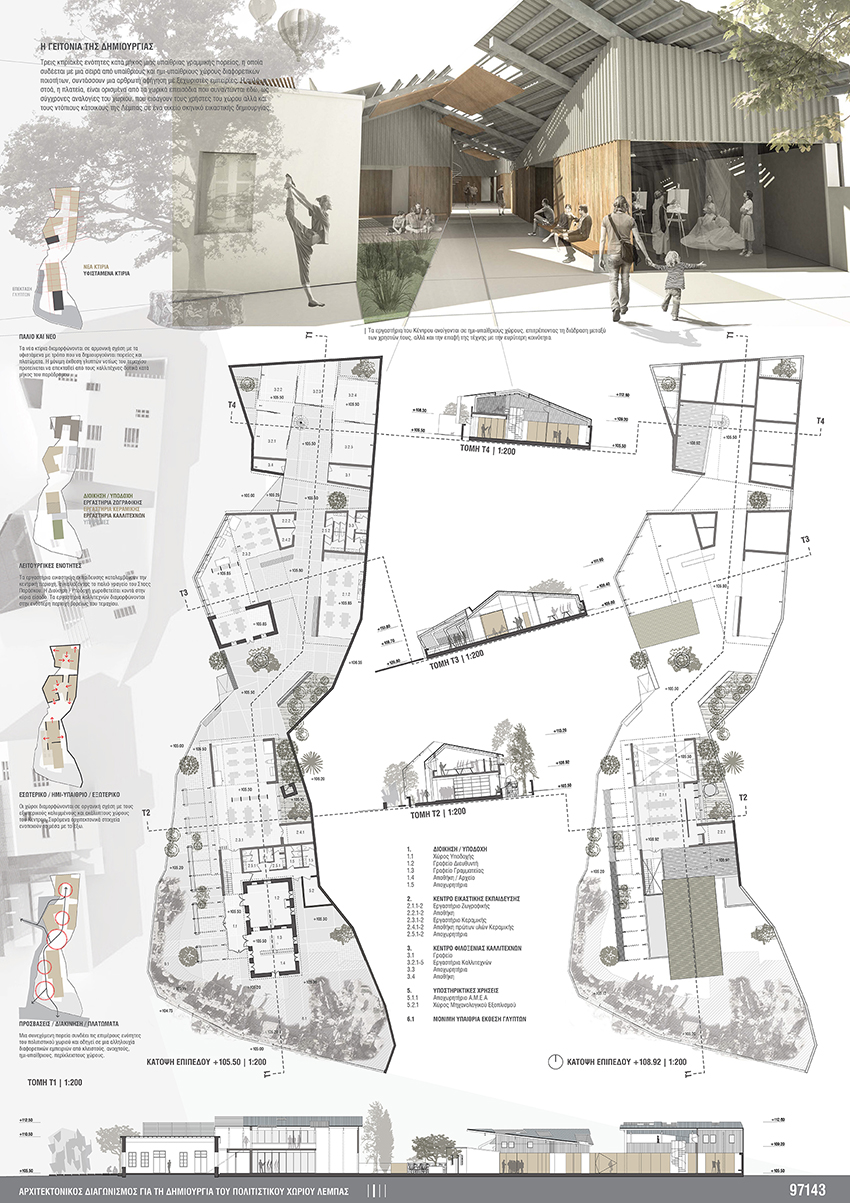